Le laboratoire et la sécurité
PowerPoint 1.0
Que sont quelques attentes/règles d’un laboratoire, dans votre opinion?
s’il y a un feu?
téléphones?
les vêtements?
les substances chimiques?
les cheveux?
écouteurs?
la nourriture?
Les outils de sécurité dans la salle 245
douche d’urgence
couverture de feu
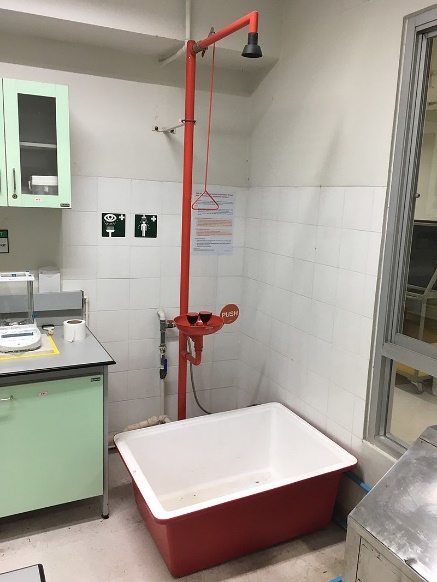 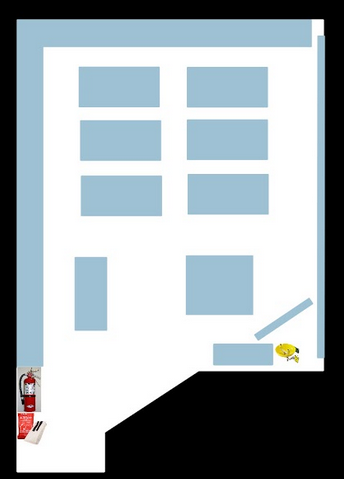 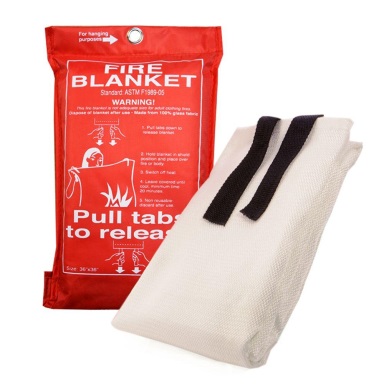 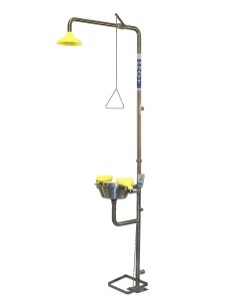 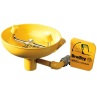 extincteur de feu
douche oculaire
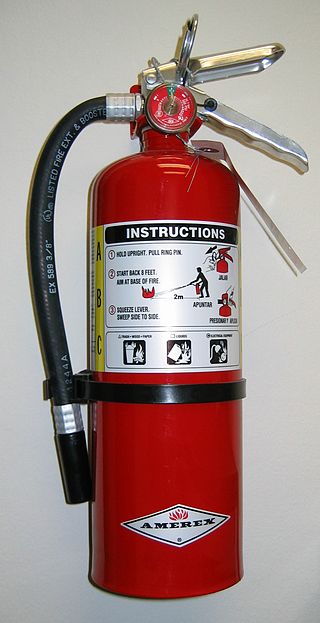 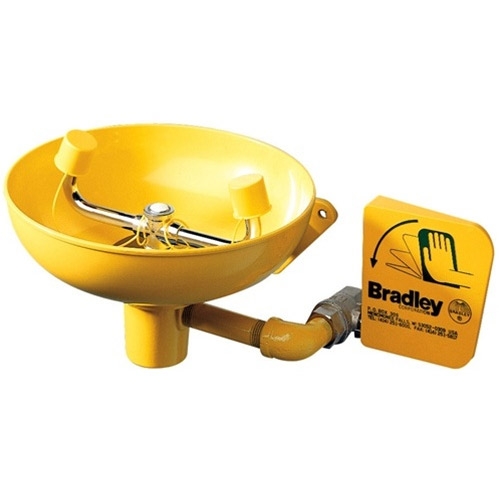 S’il y a un feu
1. Indiquer qu’il y a un feu en disant “feu” et assurer que l’adulte en est conscient
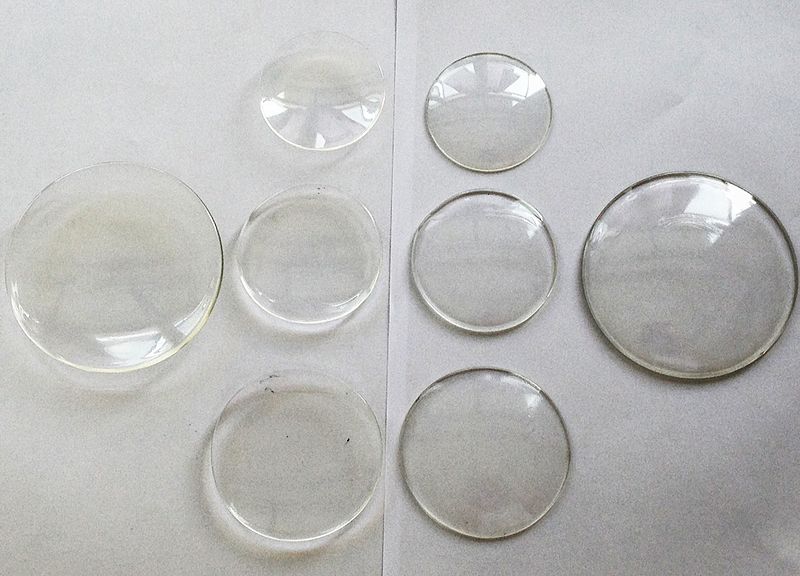 2. Fermer le gaz s’il est possible
Si le feu est assez petit,
étouffez-le avec un verre de montre ou un autre outil approprié
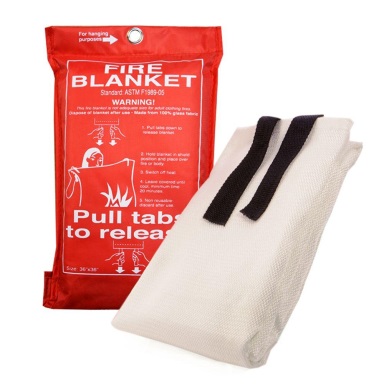 Si le feu est un peu plus grand,
utiliser l’extincteur de feu ou la couverture de feu
Si l’incendie est large et incontrôlable,
      i. évacuer la salle et fermer la porte, 
      ii. activer l’alarm d’incendie, 
      iii. sortir de l’école par la porte sur le côté est du bâtiment, 
      iv. aller au terrain de soccer et RETROUVER L’INSTRUCTEUR!
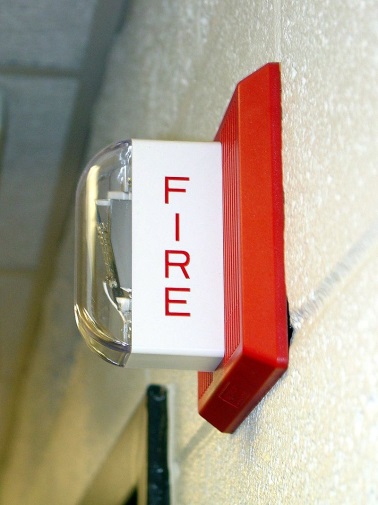 L’utilisation d’un extincteur de feu
Soupesez l’extincteur pour vous assurer qu’il est plein et vérifiez si l’aiguille du manomètre est dans le vert.
Placez-vous entre le feu et une sortie, près de celle-ci.
Approchez-vous à deux ou trois mètres (sept à dix pieds) du feu. Évitez d’être trop près du feu. Si le feu est à l’extérieur, placez-vous dos au vent.
Tirez la goupille en tournant et dégagez-la de son scellé au besoin.
Décollez le boyau du cylindre, s’il y en a un, et orientez-le vers la base des flammes en appuyant à fond sur le levier.
Faites des mouvements de gauche à droite à la base des flammes en couvrant la largeur du feu.
Ne vous arrêtez que lorsque les flammes sont toutes éteintes ou que l’extincteur est vide.
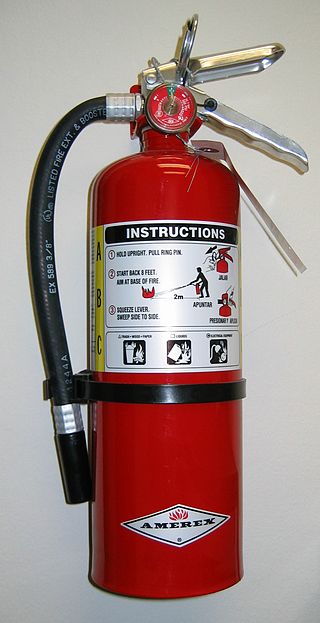 L’utilisation d’une couverture de feu
Si un individu a des cheveux ou des vêtements en feu
Quelqu’un avec des cheveux ou des vêtement brûlant doit arrêter, tomber, et rouler pour éteindre les flammes
Recouvrir ensuite l’individu avec la couverture pour aider a éteindre les flammes
Enlever les vêtements brulés sauf s’ils sont devenus fusionnés a la peau
Si le plancher ou une surface d’une table est en feu
Si le feu est sur le plancher ou sur le comptoir, recouvrer les flammes avec la couverture 
Essayer de ne pas renverser d’autres récipients avec des substances inflammables
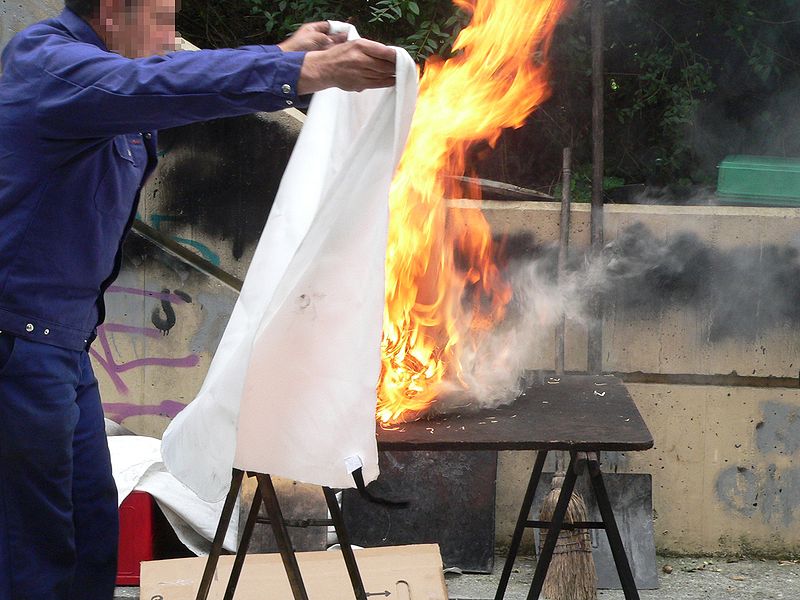 L’utilisation de la douche oculaire
La douche oculaire est utilisée si une substance chimique entre dans les yeux.  Dans ce cas, suivez les étapes suivantes,
Demander pour de l’aide et dépêchez-vous soigneusement vers la douche oculaire.
Appuyer sur le levier et tenez le visage dans l’eau pour que les jets d’eau entres directement dans les yeux pour au moins 5 minutes en clignotant les yeux.
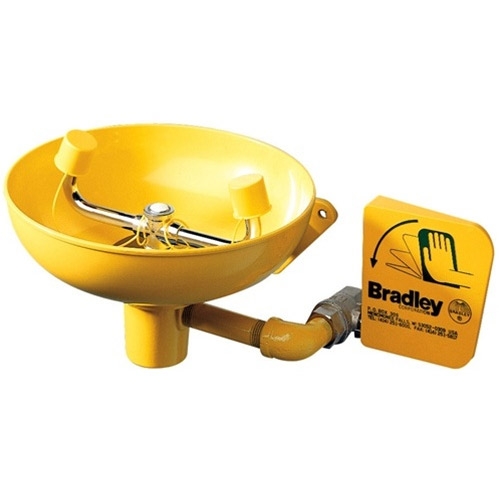 Les lentilles sont découragées parce qu’un substance chimique peut être absorbée par la lentille ou entrer entre la lentille et l’œil.
L’utilisation de la douche d’urgence
La douche d’urgence est utilisée si quelqu'un déverse une grande quantité d’une substance corrosive sur lui-même.  

Tout simplement, on ouvre la douche et on rince le corps et les vêtements rigoureusement

Si la substance est absorbée dans les vêtements, ces vêtements doivent être enlevés.
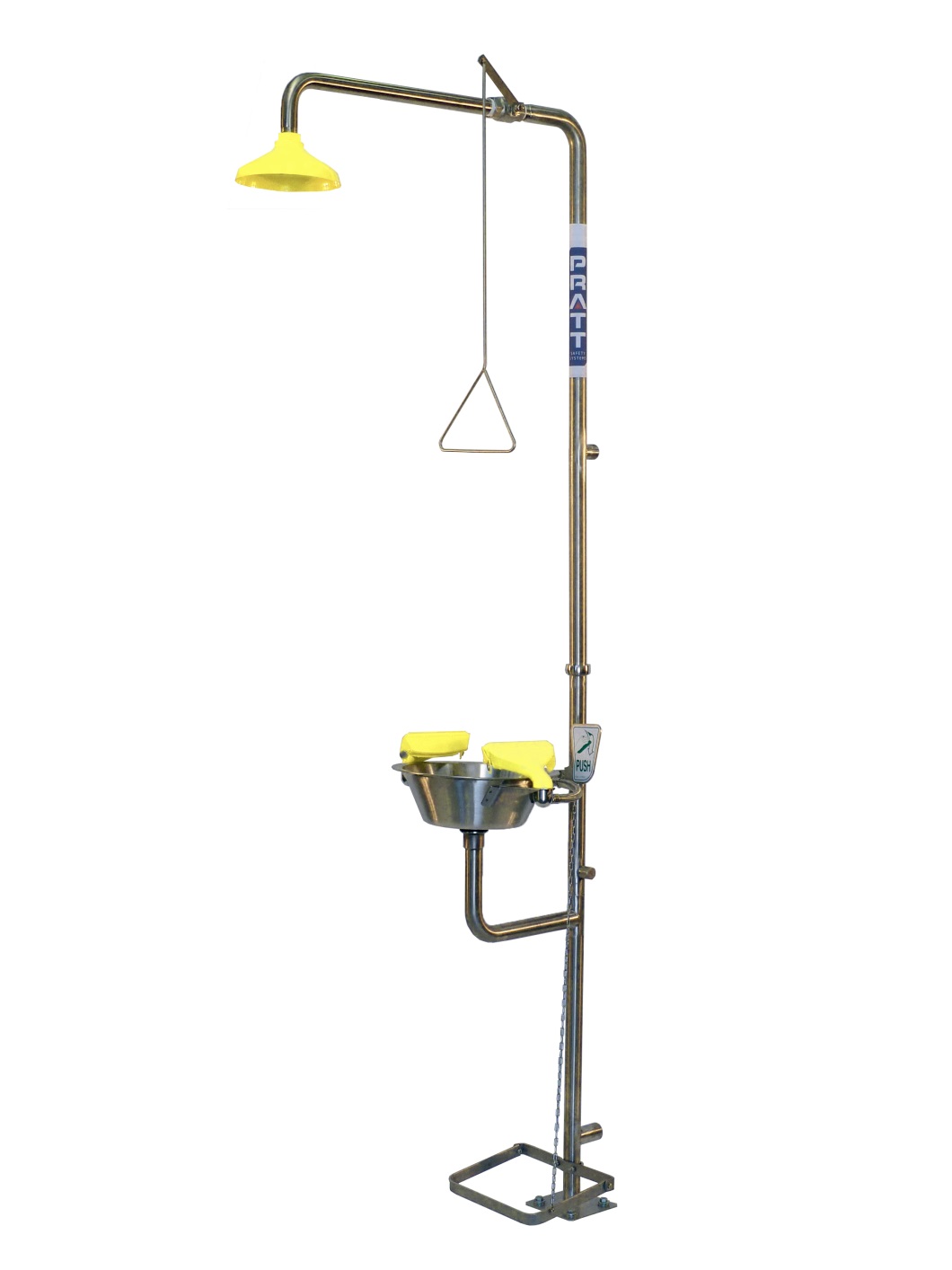 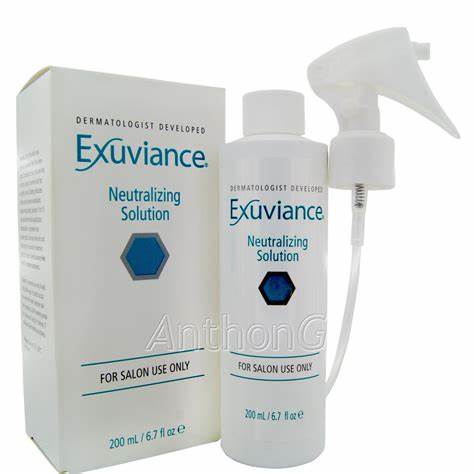 Si la substance est une acide ou une base, on peut aussi employer la solution neutralisante sur la peau – mais pas dans les yeux – et ensuite avec de l’eau savonneuse.
Des choses à porter lors d’effectuer une expérience
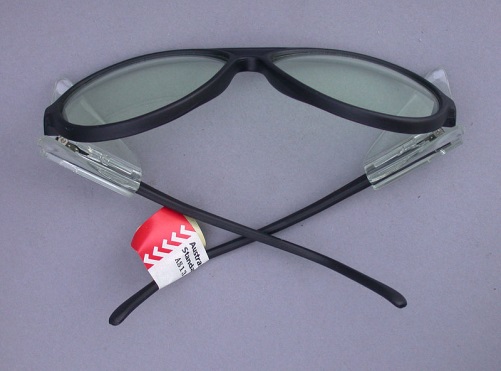 Les lunettes de sécurité doivent être portées
Les sarraux ou les tabliers doivent être portées
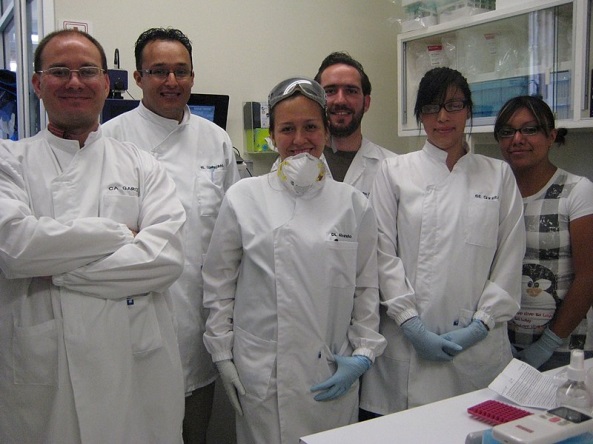 Aucun sandales, ni colliers longs, ni grands bracelets
Les cheveux longs doivent être attachés
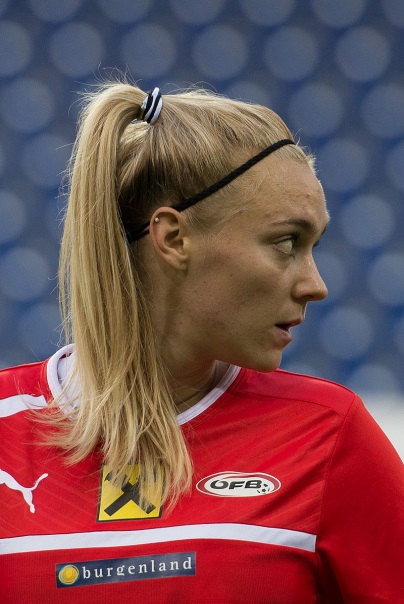 Évitez de toucher le visage lors d’une expérience
Ces précautions devraient devenir des habitudes
La hotte du laboratoire (une sorbonne)
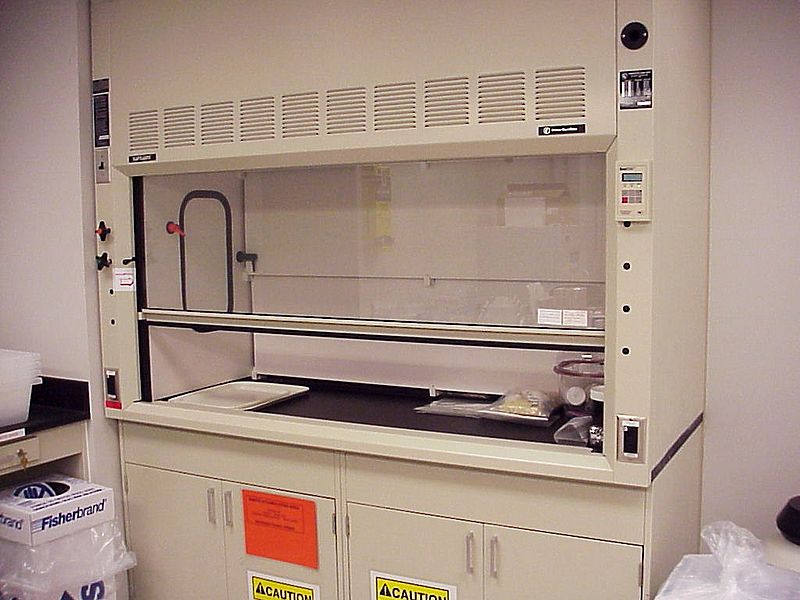 Une hotte de laboratoire est utilisé pour évacuer les vapeurs toxiques/désagréables
D’autres points importants
Pas de nourriture ni breuvage dans le laboratoire pendant une expérience
Lavez les mains après avoir manipulé les substances dangereuses
N’utilisez jamais de la verrerie cassée, informez votre professeur tout de suite si vous remarquez quelque chose brisée
NE METTEZ JAMAIS DU VERRE CASSÉ DANS LA POUBELLE, mettez-le dans le seau en plastique pour le verre brisé
ÉVIDEMMENT, ne faites aucune farce, ne lancez rien, ne poussez/frappez personne, et ne courez pas, et ne mettez rien dans la bouche
Pour sentir une substance, portez le vapeur soigneusement vers le nez avec la main
Encore d’autres points importants
Lorsque vous réchauffez le contenu d’une éprouvette, ne pointez jamais l’ouverture vers le visage d’un individu
Il faut toujours surveiller un bec bunsen allumé
Si vous sentez du gas, ou une autre odeur bizarre, informez le professeur tout de suite.
Lisez, assurez de comprendre, et suivez les étapes d’une expérience soigneusement
Ne remettez jamais l’exès d’une substance dans son récipient original, prenez seulement ce dont vous avez besoin.
Et encore d’autres points importants
Vérifez la température d’une surface avec le dos de la main
Étiquetez toujours chaque réactif et produit chimique
Si vous mélangez un acide avec de l’eau, on ajoute l’acide à l’eau, et jamais vice-versa
Lorsque vous transférez un liquide d’un récipient à un autre, assurez que les deux récipients sont en-dessous du niveau des yeux et mis dans une place où ils sont peu probable d’être renversés
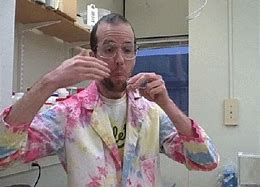 Amener un odeur vers le nez, pas vice versa
NETTOYEZ TOUJOURS VOS AFFAIRES ET REMETTEZ TOUS MATÉTIAUX.
Les symboles du Système d’information sur les matières dangereuses au travail, S.I.M.D.U.T.
Les symbols de S.I.M.D.U.T. slont utilisés pour indiquer un danger spécifique.
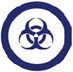 Matières infectieuses
Gaz comprimé
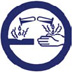 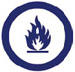 Matières inflammables et combustibles
Matières corrosives
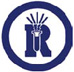 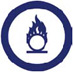 Matières réactives dangereuses
Matières comburantes
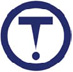 Matières toxiques et infectieuses causant des effets immédiats et graves
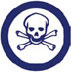 Matières toxiques et infectieuses ayant d’autres effets toxiques
Le système du N.F.P.A. – le « diamant du feu »
Le système du National Fire Protection Associaiton, N.F.P.A., système d’étiquetage utilise un losange avec quatre petits losanges là-dedans, chacun representant le niveau d’un danger spécifique.
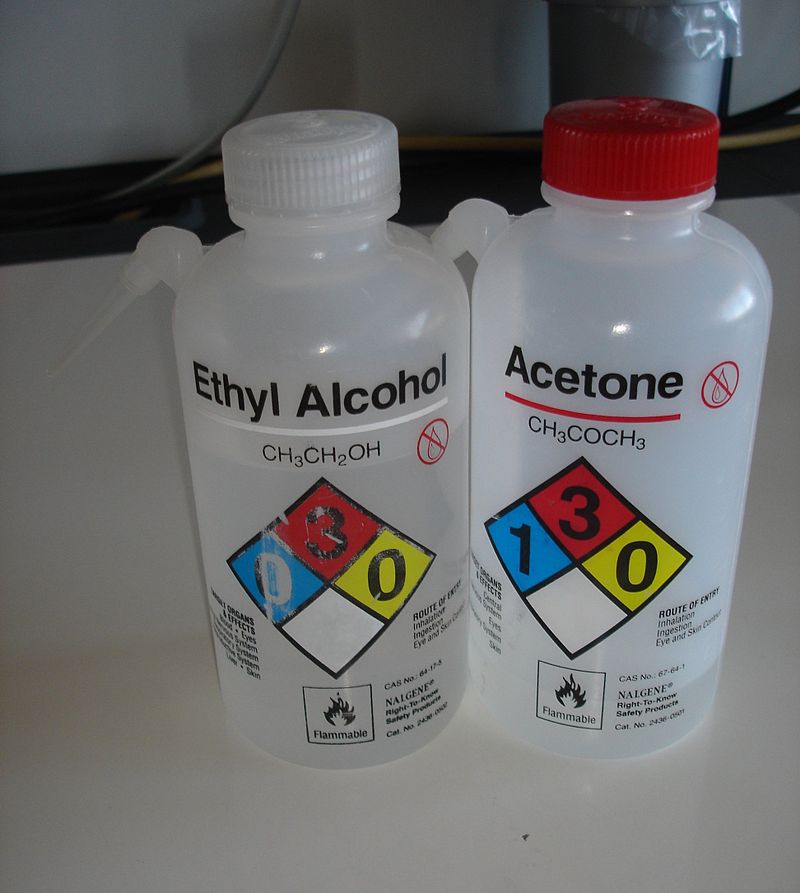 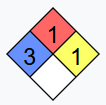 Ex. – l’étiquette pour le PbCrO4 est le suivant
le plus haut le chiffre dans, le losange le plus sérieux le danger.
bleu – santé, 0 à 4
rouge – inflammabilité, 0 à 4
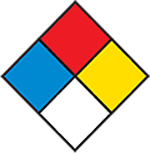 jaune – instabilité/réactivité, 0 à 4
blanc – risque spécifique, un symbole spécifique
Le système du N.F.P.A.
bleu – santé
rouge – inflammabilité
blanc – risque spécifique
jaune – instabilité/réactivité
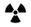 ressources - https://fr.wikipedia.org/wiki/NFPA_704 et https://www.acs.org/content/acs/en/chemical-safety/basics/nfpa-hazard-identification.html
Le système du N.F.P.A., plus détaillé
bleu – santé
rouge – inflammabilité
blanc – risque spécifique
jaune – instabilité/réactivité
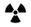 ressource - https://fr.wikipedia.org/wiki/NFPA_704
Comparez des produits en utilisant le système du N.F.P.A.
Question – Quelle substance est plus la plus dangereuses?  Explique votre réponse.
2. CH3CH2OH, éthanol
1. NaOH, hydroxyde de sodium
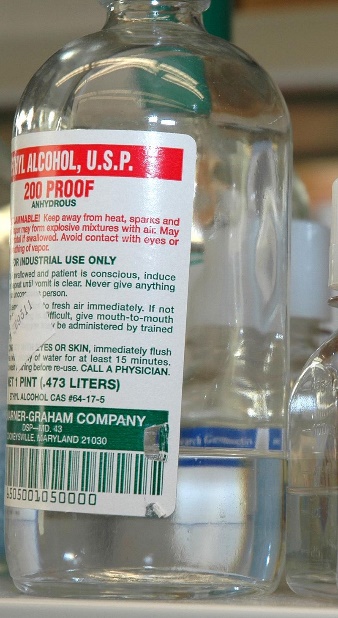 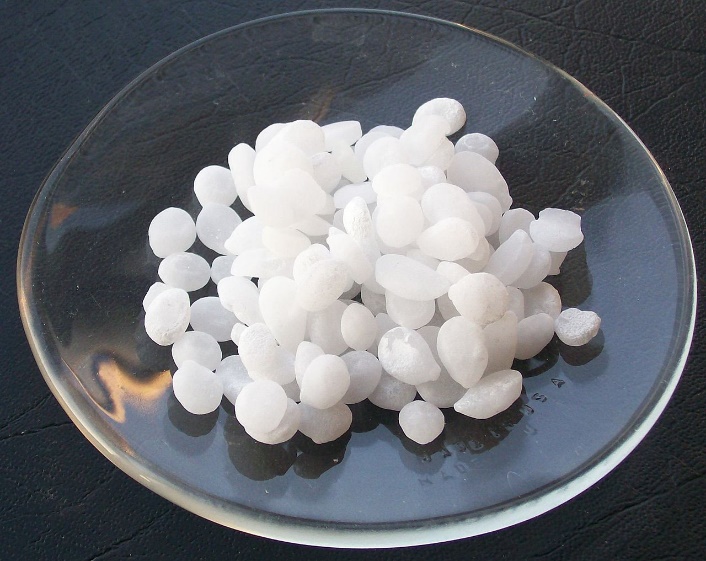 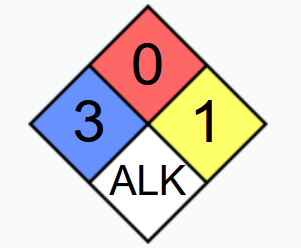 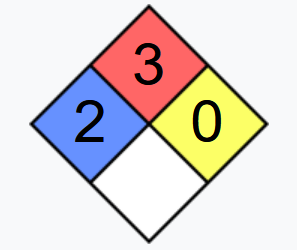 Réponse – Le NaOH aurait une impact plus sévère sur la santé lorsqu’il est ingesté ou aspiré, et il est aussi plus réactif avec d’autres substances. L’éthanol est beaucoup plus inflammable, un peu moins sévère sur la santé et un peu moins réactif.  
Dans l’ensemble, les 2 sont possiblement dangereux, mais dans les façons différentes
Des « Material Safety Data Sheets », MSDS
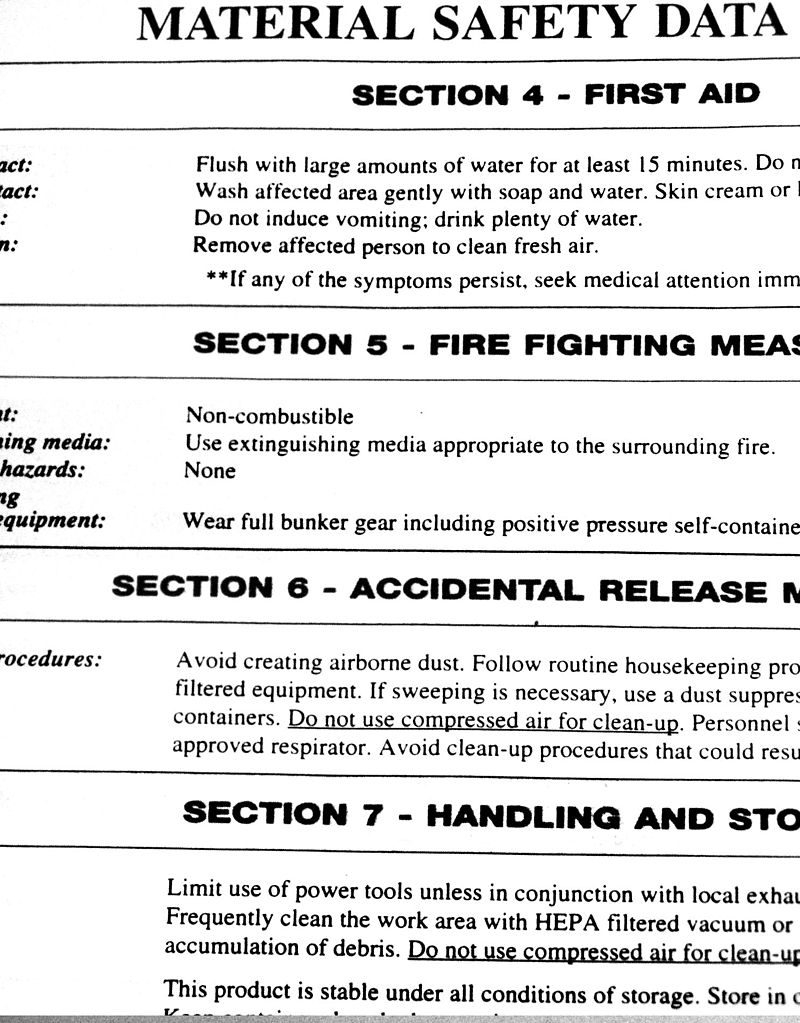 Chaque substance utilisée dans un laboratoire ou un milieu de travail devrait être accompagnée par une « Material Safety Data Sheet », ou MSDS.
Le MSDS décrit des dangers spécifiques d’une substance donnée, ainsi que des mesures de premiers soins lors d’un accident, des méthodes d’entreposage, et d’autres renseignements par rapport à la substance en question.
Les version impoirées des MSDS sont d’habitude sur-place, mais on peut simplement effectuer une recherche en ligne pour un MSDS spécifique si necessaire.
Des avertissements souvent trouvés sur les produits domestiques
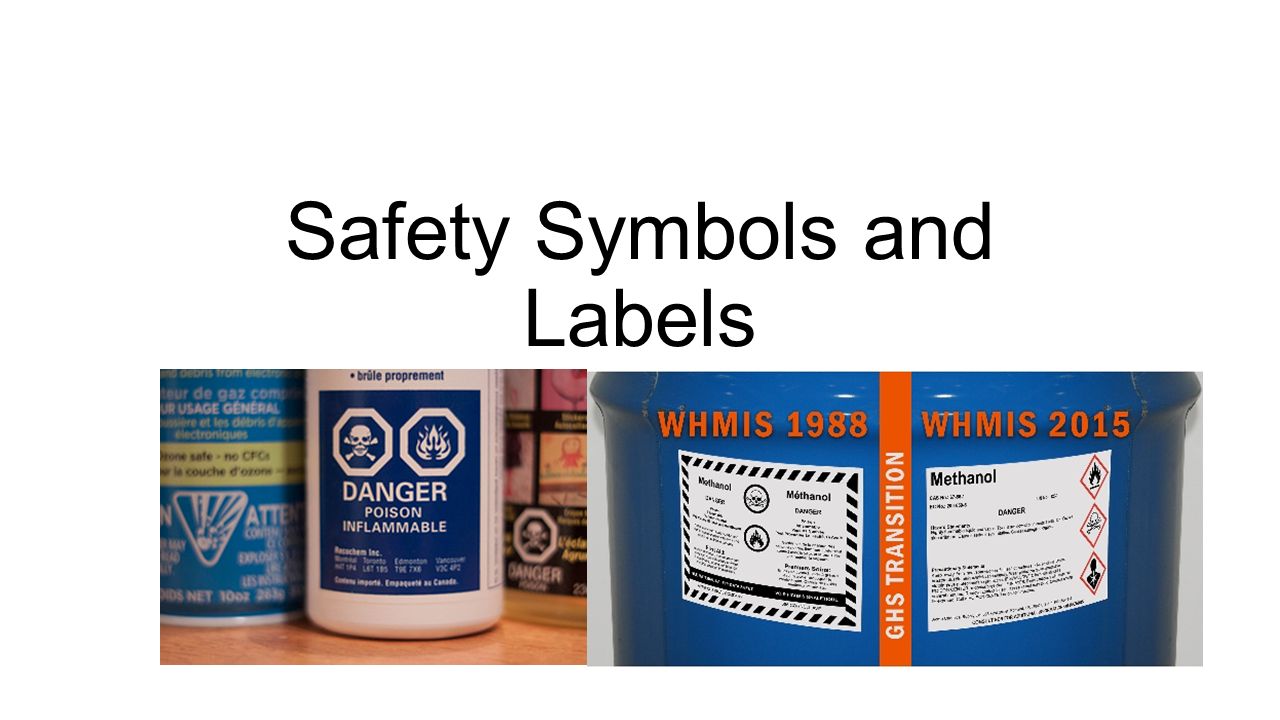 La nature du danger
Où se trouve le danger
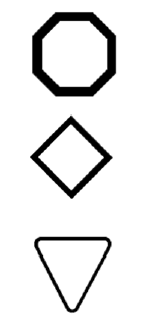 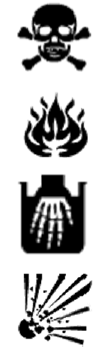 Un octogone signifie que le contenu est dangereux.
poison
inflammable
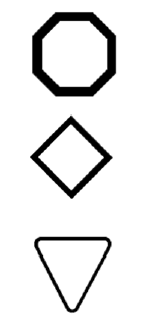 Un triangle signifie que le contenant est dangereux.
corrosif
Mot indicateur
explosif
ATTENTION : peut causer des blessures temporaires. Un décès peut survenir en cas d'exposition extrême. 
DANGER : peut causer des blessures temporaires ou permanente, ou même la mort.
DANGER EXTRÊME : une exposition au produit, même en très petite quantité, peut causer des blessures graves ou la mort.
Récapitulons!
En général, soyez prudents et employez du bons sens.
S’il y a un feu étouffez-le, utilisez l’extincteur de feu, ou évacuez la salle et retrouvez l’instructeur dehors au terrain de soccer
Informez le professeur tout de suite si quelque chose est cassée ou si quelque chose est déversée.
Portez toujours les lunettes de sécurité et d’autres vêtments de sécurité lors d’une expérience.
Utilisez la douche oculaire ou la douche de sécurité, si nécessaire.
Comprenez bien les étapes d’une expériences et suivez les consignes de sécuritée
Questions de révision
1. Comment s’appelle un ion chargé positivement?
cation
2. Comment s’appelle un ion chargé négativement?
anion
3. Dans les noms chimiques, est-ce que l’anion ou le cation est écrit en premier?  Dans les formule, lequel est écrit en premier?
4. Écrivez les noms chimiques et les équations chimiques pour chacune des formules suivantes.
KCl
Chlorure de potassium
Na2S
Sulfure de sodium
FeO
Oxyde de fer (II)
Cr(OH)3
Hyrdoxyde de chrome (III)